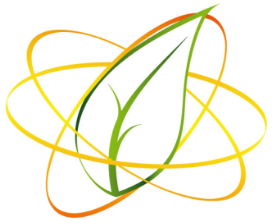 ROSATOM
Rosatom State nuclear corporation
AKKUYU NGS AŞ
Akkuyu NPP construction.  
Akkuyu requirements for contracts’ personnel

Atomexpo -2013

Biezbardis V.Ya.
Akkuyu Nuclear Power Plant  is the First Rosatom BOO Construction Project Outside Russia
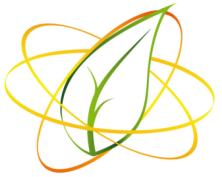 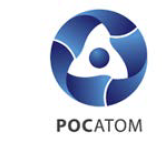 ROSATOM
AKKUYU NGS AŞ
Akkuyu Project Features
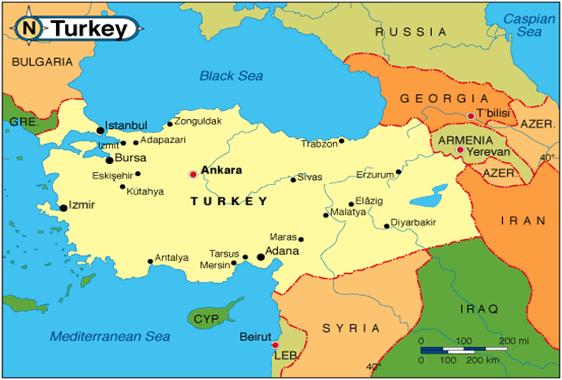 First Nuclear Power Plant in Turkey
First Rosatom ВОО (build-own-operate) project. Under the IGA, Rosatom is responsible for engineering, construction, operation and maintenance of the plant. 
Legal basis: Intergovernmental Agreement, May 12, 2010
Project design: AES-2006 (VVER-1200)
Total capacity: 4,800 MW. (4 x 1200 MW)
Implementation period: 2011-2023
Total cost ~ $ 20 bln. 
Power Purchase Agreement for 15 years, fixed price terms 
Support  of the Russian and  Turkish Governments
Akkuyu site, Turkey
2
[Speaker Notes: Помимо занятых в строительстве (только  на строительной площадке в «пиковые годы» будет работать до 10 000 человек одновременно), на АЭС будут задействованы более 2500 человек эксплуатационного  персонала, а во время плановых ремонтов будут привлекаться еще около 1200 человек.]
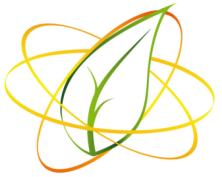 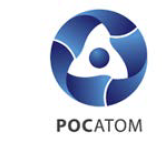 Major Milestones of the Project
AKKUYU NGS AŞ
ROSATOM
Commissioning
3 stage
2 stage
4 stage
1 stage
Operation and 
maintenance
Decommissioning
Construction
Preparation
13.12.2010
01/2016
03/2011
2015
2020
2016
2080
1 блок
1 unit
2021
2 unit
2 блок
2022
2 unit
Akkuyu JSC registration
Electricity generation license
3 блок
2023
3 unit
Start site survey
4 блок
First concrete
4 unit
NPP construction license
3
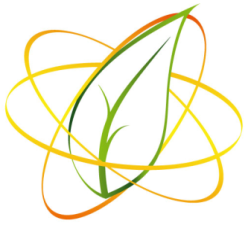 Project organization structure
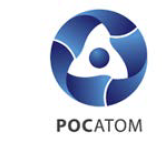 AKKUYU NGS AŞ
ROSATOM
Rosatom State Corporation
Board of Directors 
(shareholders)
Project sponsor
PC management
General responsibility for Project implementation
Rusatom Overseas CJSC
Investor/ developer
Akkuyu NPP JSC
Tailor-made JSC incorporated in Turkey. Carries functions of customer, license applicant, NPP owner and GR coordinator in Turkey
Owner of the NPP and electricity produced
OJSC «INTERRAO 
Worley  Parsons»
Atomstroyexport – NIAEP
Rosenergoatom  Concern OJSC
Owner’s Engineer
Technical  expertise
Cost control
Schedule control
Quality control
Prime contractor
Technical customer
Licensing consultant
Engineering surveys
Construction and assembly works
Equipment and materials supply
Development of pre-design, design and detailed design documentation
Technical acceptance of equipment and services at all stages of project commissioning, NPP operation
Atomenergoproject OJSC 

Principal Designer
Gidropress Design Bureau 

Nuclear Island principal designer
VNIIAES JSC
System integrator 
Automatic process control system principal designer
Kurchatov institute
 
Scientific advisor
VNIPIET OJSC 
 
Designer of  construction and assembly technologies
Alstom-Atomenergomash OJSC
Turbine-generator  designer,  including turbine  building auxiliary equipment
*  Tender will be held in 2013
4
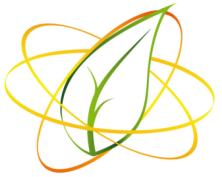 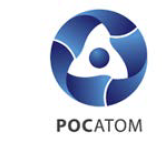 Requirements for 
the prime contractor and technical customer
AKKUYU NGS AŞ
ROSATOM
Requirements for the Technical Customer
Requirements for the Prime Contractor
Experience in NPP construction, including “turn-key” contracts
Financial solvency (an opportunity to provide financial securities, providing funding for the construction etc.)
Availability of qualified personnel with experience of NPP construction  (project management, construction management, complete equipment with components etc.)
Availability of quality management system and registration with the regulatory body
Experience in NPP-related work management, including: design, technical support, technical acceptance of construction and assembly work and equipment, pre-commissioning and commissioning with providing certificate of  plant availability
Solvency of the Technical Customer (provision of bank guarantees, work funding)
Skilled staff available with past performance in the nuclear industry in the above listed disciplines
The Quality Management System available and registration in the regulatory agency
5
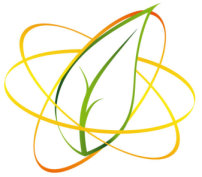 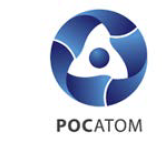 Licensing stages participants interaction chart
AKKUYU NGS AŞ
ROSATOM
Ministry of Environment and Urban Planning
EIA,
All the permits for work completion, including coast zone construction
Technical customer (Rosenergoatom)
Design works
Commissioning
Operation
Akkuyu NPP JSC
Ministry of Energy and Natural Resources (MENR)
IGA executive body
ТАЕК
Licensing consultant (WP)
Licenses:
site
construction
commissioning
operation
Developing EIA
Design documents expertise
Providing INIR materials
Developing post-Fukushima stress tests report
Turkish Report to IAEA and other consulting services
EMRA
Generation license
Other ministries, agencies, legal entities
Concurrence of permits issued by the Ministry of Environment and Urbanization
Marine Affairs Secretariat of the Cabinet of Ministers
Opinion on possibility to modify the coast line
6
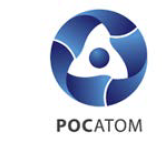 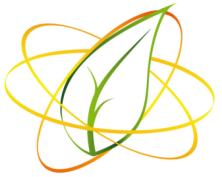 Equipment and services estimated cost breakdown
AKKUYU NGS AŞ
ROSATOM
Opportunities for localization during Akkuyu NPP construction (share of the total cost)
Equipment (Russia)
7
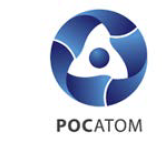 Requirements for Russian contractors during licensing (preparatory stage) and CAW execution
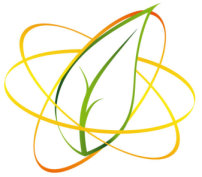 AKKUYU NGS AŞ
ROSATOM
Availability of relevant licenses and other credentials in the nuclear energy

Availability of SRO certificate authorizing the work affecting the safety of nuclear energy facilities, dangerous special, technically complicated and other capital construction facilities when performing construction, re-construction and overhaul

Availability of a system to certify and professionally develop company’s employees

Availability of the compliance certificate with the applicable quality management system

Availability of the fixed assets required to fulfill relevant work

Availability of adequately qualified personnel

Availability of engineering staff knowledgeable about the Rules and Norms of the nuclear energy
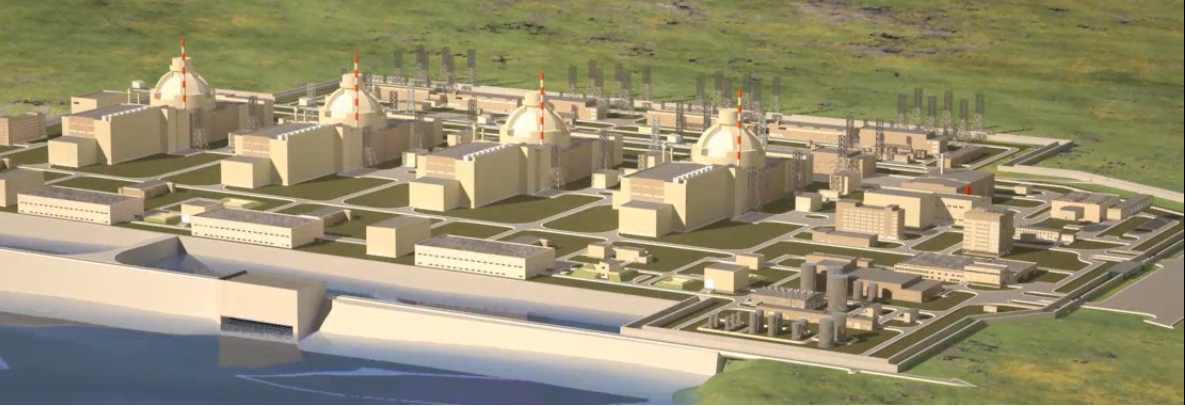 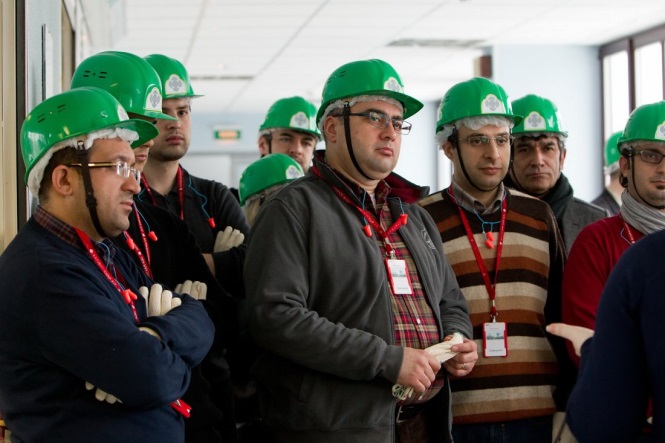 8
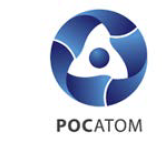 Requirements for Turkish contractors during licensing (preparatory stage)
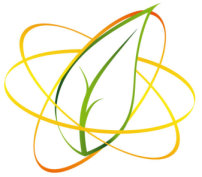 AKKUYU NGS AŞ
ROSATOM
Requirement for personnel of Turkish contractors
Requirements for Turkish contractors
1. Licenses and certificates available for certain kind of activities (accreditation) of companies in the supervisory and regulatory agencies of Turkey 

2. Requirements for quality and results of work/services are to be determined by:
Regulatory documents of the licensing base
Quality regulations per types of performed activities
Quality plans

3. Reference available – experience in similar work performance
1. Qualification and competence available to perform the required work



2. The engineering staff should be registered (membership) in the relevant engineering chambers of Turkey
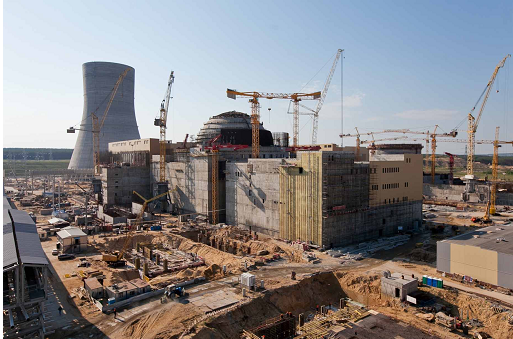 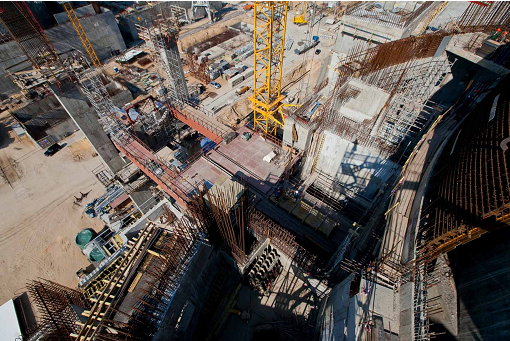 9
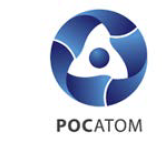 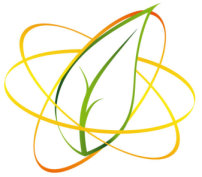 Requirements for Turkish contractors during
construction
AKKUYU NGS AŞ
ROSATOM
Requirement for personnel of Turkish contractors
Requirements for Turkish contractors
Availability of reference – experience in executing the work, being the subject matter of the contract

Availability of own machines and equipment, needed for work performance («sub-contract»)

Capacity to accomplish the work, being the subject matter of the contract, by its own forces (minimum attraction of sub-contractors)
1. Qualification and competence available to perform the required work

2. Special permits available to perform dangerous special work
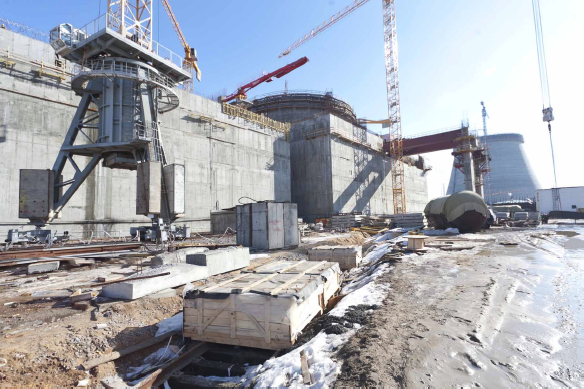 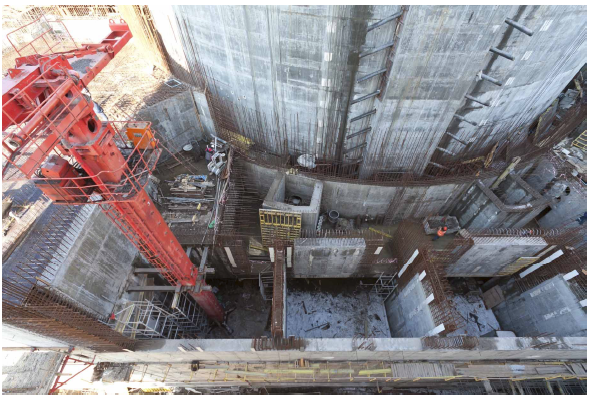 10
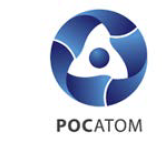 Algorithm for selecting a suppler of equipment, materials and services
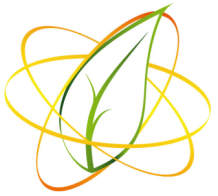 AKKUYU NGS AŞ
ROSATOM
Turkish market research (audits of supply companies of equipment, materials and services)
Comparative analysis of compliance of the equipment and materials characteristics with the project requirements
Getting information about products, services, including the regulatory base, which is the ground for manufacturing and testing materials and equipment; technical characteristics of materials, equipment
Development of project requirements
Preparation of equipment and materials range, list of work/services
Listing of manufacturers, suppliers of work/services
Elaboration of requirement for companies (personnel, equipment, including for tests, QMS, licenses, certificates)
Auditing companies, including forwarding requests, audits directly at manufacturer’s sites
comply
do not comply
Delivery
Invite and hold a tender
Inclusion potential suppliers’ data into the database
Contract
11
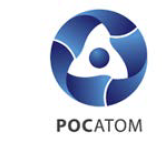 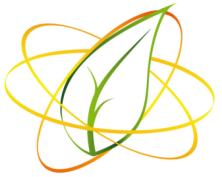 Example. Requirements for participants of the competitive negotiations to develop the Design and Detailed Documentation per facilities (partial)
AKKUYU NGS AŞ
ROSATOM
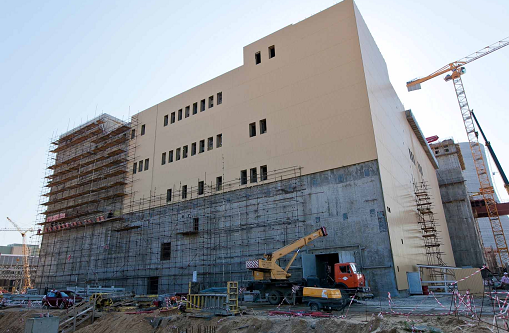 Have necessary licenses or certificates allowing goods delivery, work performance of service rendering, valid for the time of opening the envelopes with tender offers under the applicable law of the Republic of Turkey and if such goods, work, services are to be acquired under the contract to be signed;
Have all relevant authorizations to perform the activities related to contract implementation, the right to sign which is the subject of the present competitive negotiations to the extent of the work to be accomplished under the work breakdown structure, including:
 authorizations under the law of the Republic of Turkey to perform design work;
  authorizations under the law of the Republic of Turkey to conduct engineering surveys;
Have a system of methodological support, namely:
  accounting management of measuring devices and control of testing equipment;
  certified techniques to perform measurements, tests and control;
  Inspection certificates, certificates of calibration and/or calibration stamps for measuring and control devices, certificates for testing equipment.
Have applicable quality management system (quality management, assurance and control), meeting the requirements of the International Standard ISO 9001:2008 (or its national equivalent);
Have regulatory and technical documentation defining the requirements for work performance and quality control.
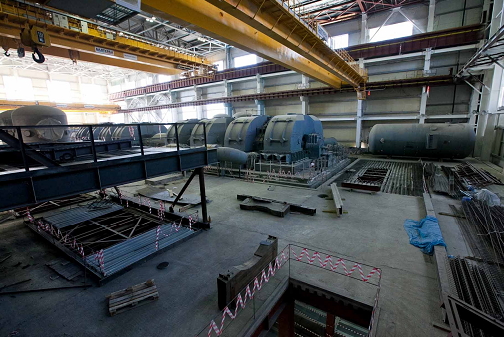 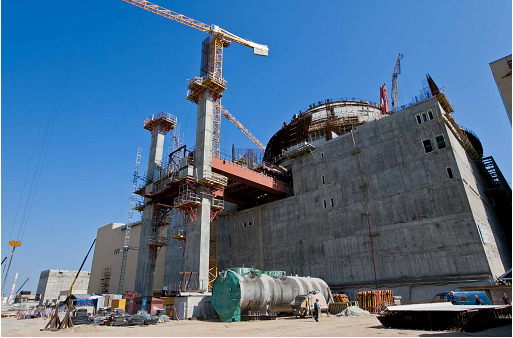 12
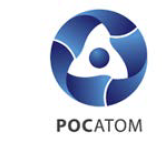 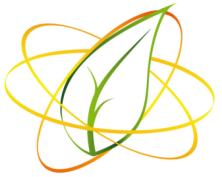 Participation of Turkish companies in Akkuyu NPP construction
AKKUYU NGS AŞ
ROSATOM
AKKUYU NPP JSC, Atomstroyexport CJSC have accomplished the following when evaluating capabilities of the local industry to supply equipment and materials and render services:
Procedure for preliminary evaluation of potential manufacturers of construction materials, equipment and service providers during Akkuyu NPP construction  has been developed;
Requirements and criteria for evaluation of manufacturers of construction materials and equipment have been developed;
On AKKUYU NPP JSC’s instruction, specialists of ASE CJSC conducted 38 marketing inspections of large construction and assembly companies and 176 marketing inspections of manufacturers of construction materials and equipment to determine technical potential of the Turkish industry as well as to find out prices of the main construction materials, equipment and services; the database has been created;
Under guidance of the Turkish Ministry of Energy and Natural Resources (MENR) the working group on localization of equipment fabrication for Akkuyu NPP in the Republic  of Turkey has been established, which includes representatives of AKKUYU NPP JSC, Atomstroyexport CJSC, PKF of Rosenergoatom Concern;
The teams of Turkish specialists are to be trained the way how to apply EONKOM (Unified Nuclear Industry Catalogue of Equipment & Materials) in the city of Nizhni Novgorod in summer 2013.
- Training workshop for representatives of companies of the Republic of Turkey.
 -  training workshop for representatives of the Industrial Chambers and Agencies of Entrepreneurship Support of the Republic of Turkey.
Training for Turkish companies how to apply the EONKOM catalogue in Ankara.
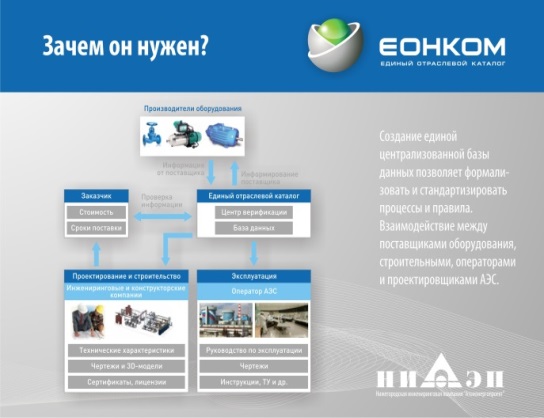 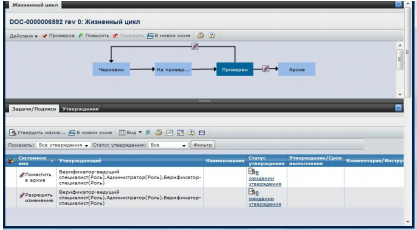 13
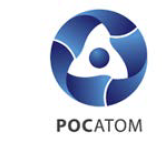 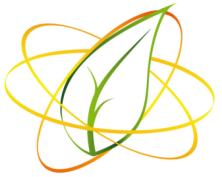 AKKUYU NGS AŞ
ROSATOM
Thank you for attention!www.akkunpp.com27 Farabi Street, Chankaya, Ankara, 06550, Turkey+90 312 442 60 002, Paveletskaya sq., bldg. 2, 115054 Moscow, Russia+7 495 258 99 00office@akkunpp.com